Профессия врачадидактические 
прятки
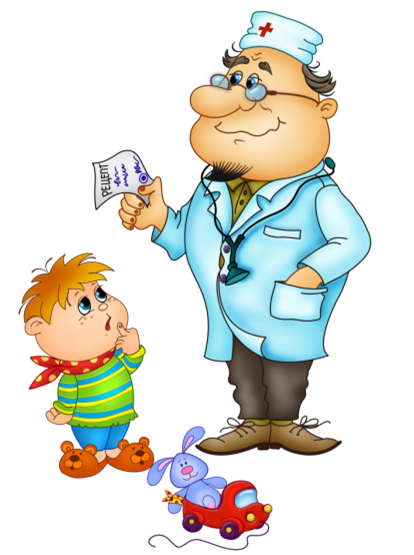 Профессиональная ориентация учащихся 1-2классов
Составила:
учитель начальных классов п.г.т. Осинки
Шиманкова Лариса Вячеславовна
2015
Цель игры: познакомить детей 
со специальностями врача.
Задачи:
1. Прививать интерес у учащихся к миру профессий.
2. Воспитывать уважительное отношение к труду, к представителям разных профессий.
Возраст детей: 7-8 лет
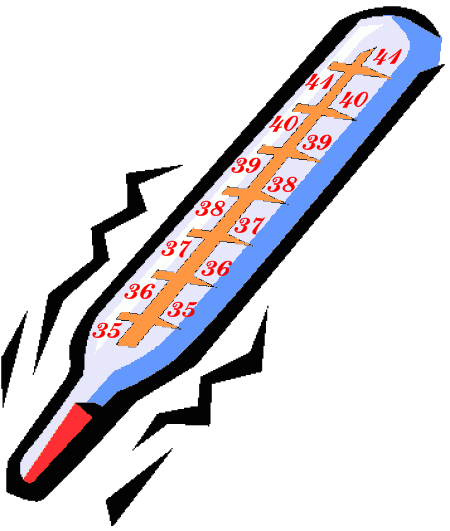 Сегодня мы поиграем с вами в дидактические прятки. 
Что это такое, спросите вы. 
Вспомните, как проходит игра «Прятки», – кого-то надо найти.
 Вот мы и будем искать специальности врачей, к которым нам приходится обращаться. 
А спрятались они в загадках.
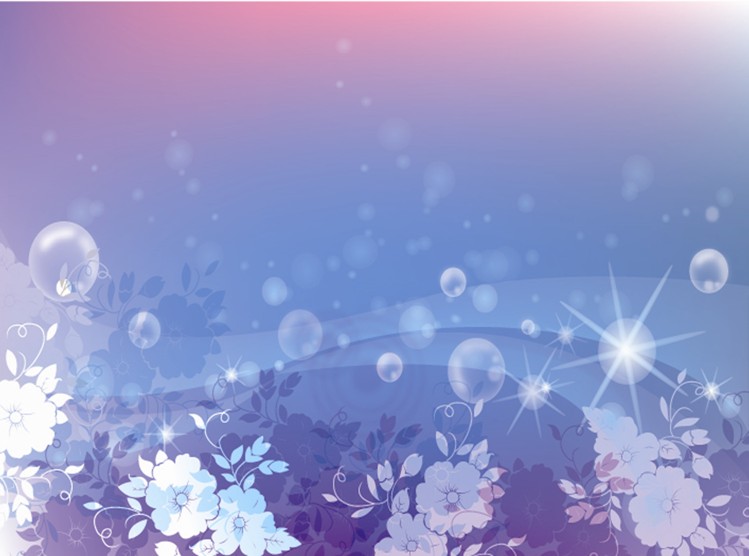 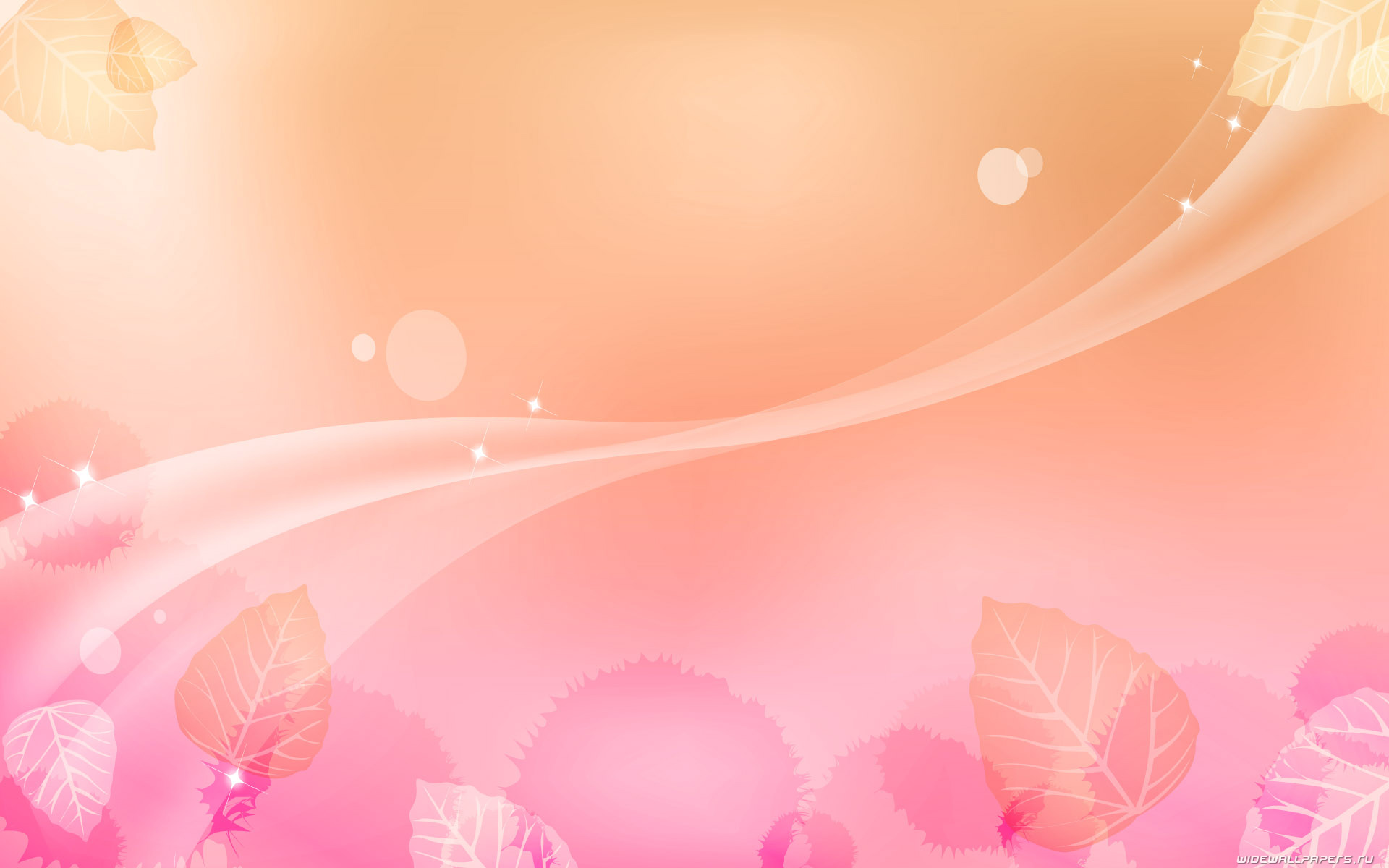 Заболело ухо у кота,
   Поднялася в доме суета.
   Дед ворчит, сестренка хнычет,
  Суп в кошачьей миске стынет.
  Что мне делать? Как мне быть?
            Где котенка полечить?
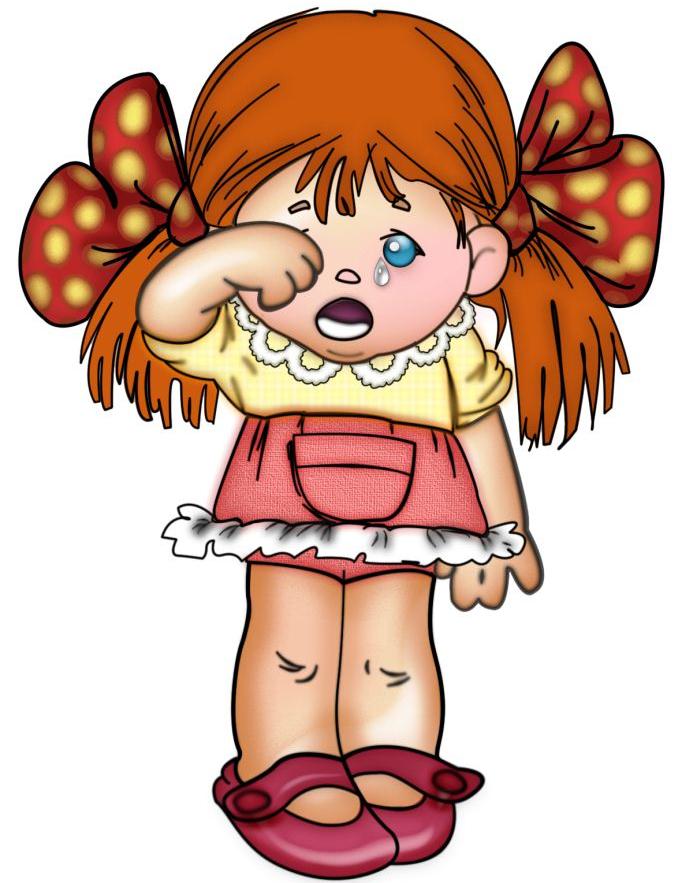 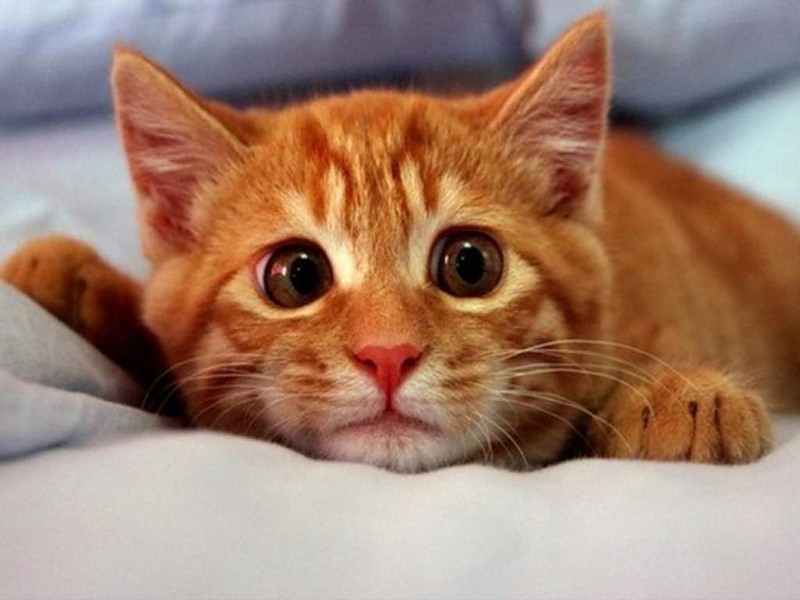 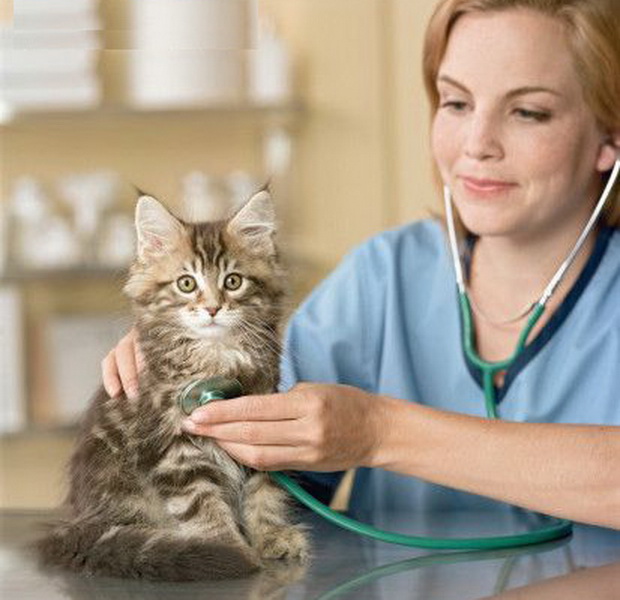 В ветеринарной лечебнице, 
у ветеринара.
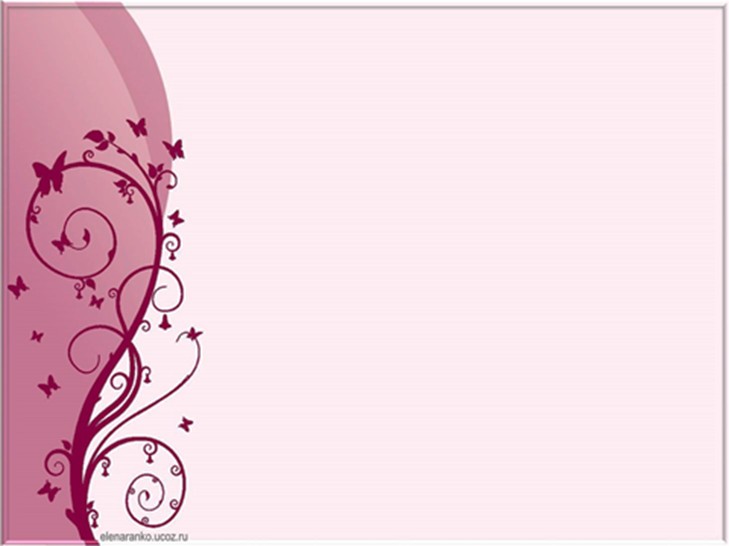 На помощь заболевшему животному  приходит особый врач-ветеринар.  
       Ветеринары помогают больным    
     животным так же, как врачи людям.   
      Дают лекарство, промывают раны,    
    делают уколы, даже проводят 
    хирургические операции.
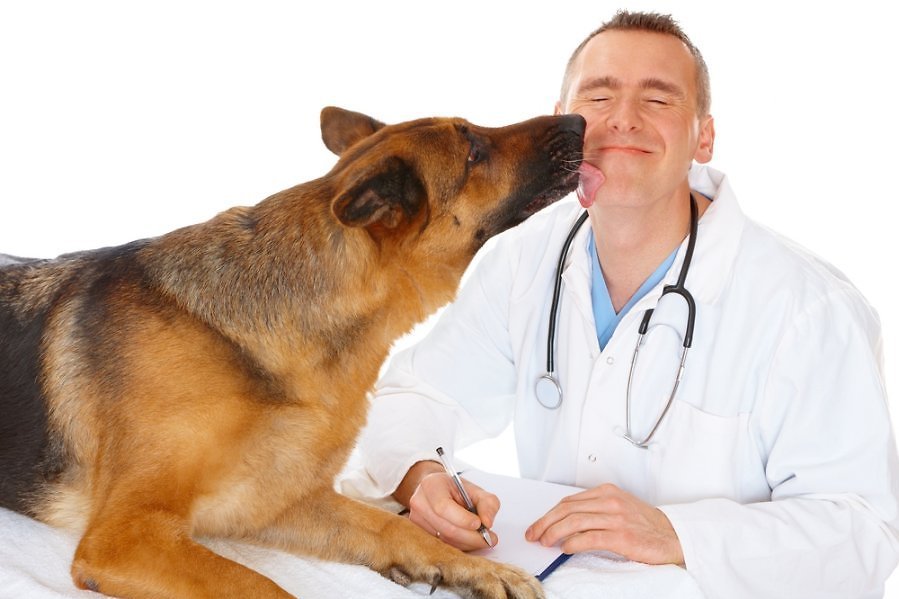 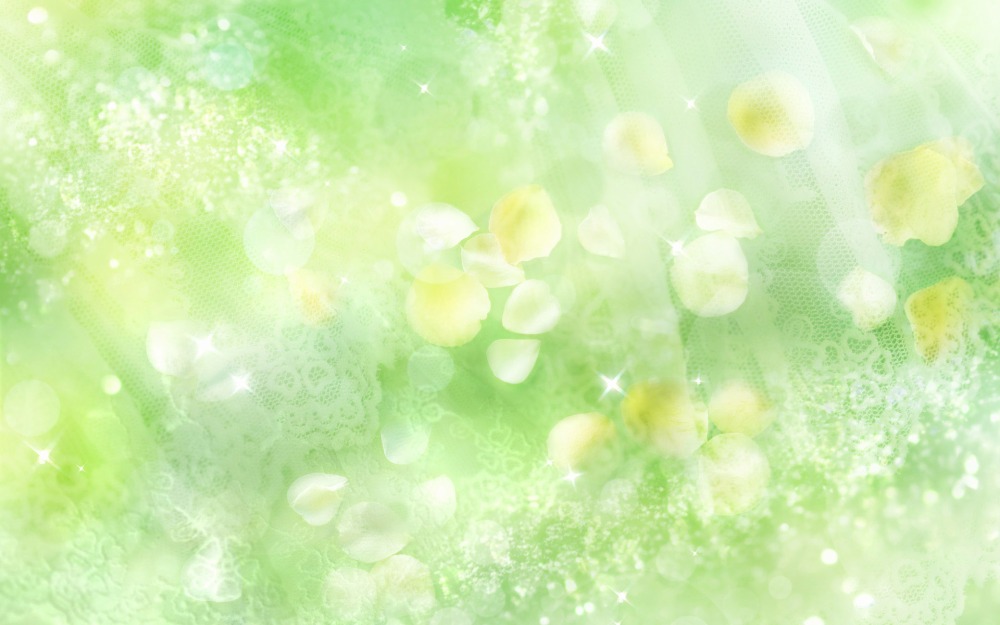 Расплакалась лягушка:
  Пятнышко на брюшке,
  Пятнышко на ножке –
Будьте осторожней!
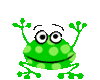 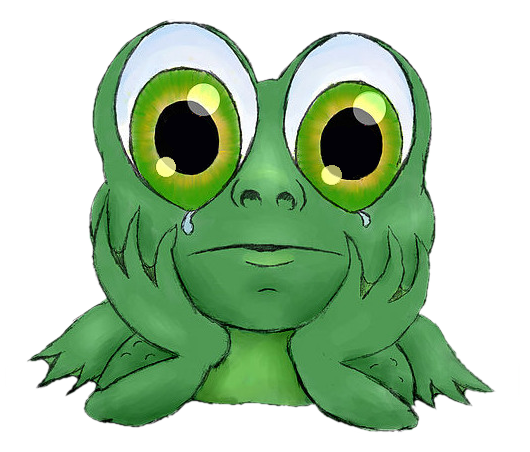 Какой врач может помочь лягушке?
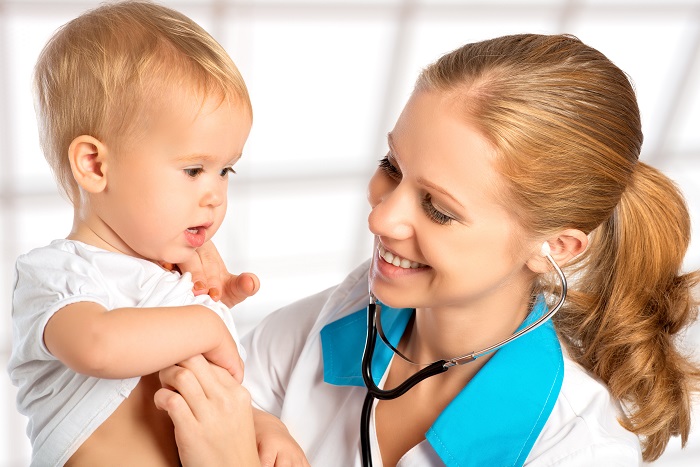 Дерматолог
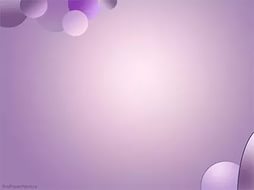 Дерматологи лечат кожные заболевания, а также занимаются решением косметических проблем кожи тела и головы, волос, ногтей.
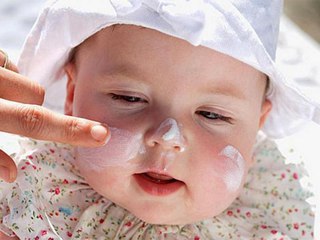 Заболели зубы у акулы,
Мечется, дерется,
В руки не дается
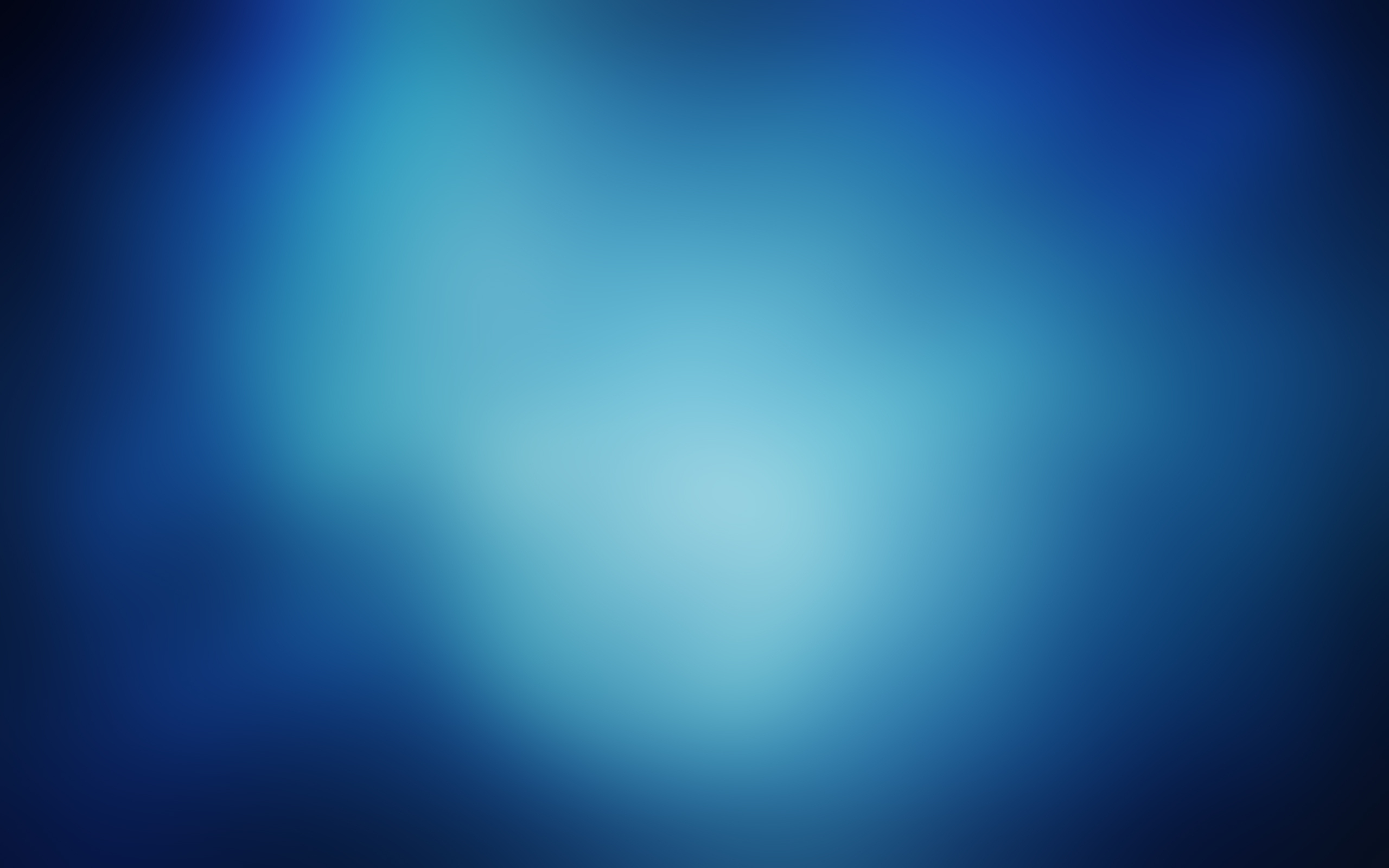 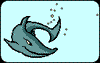 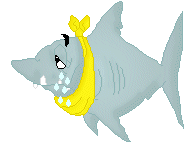 Кто поможет акуле?
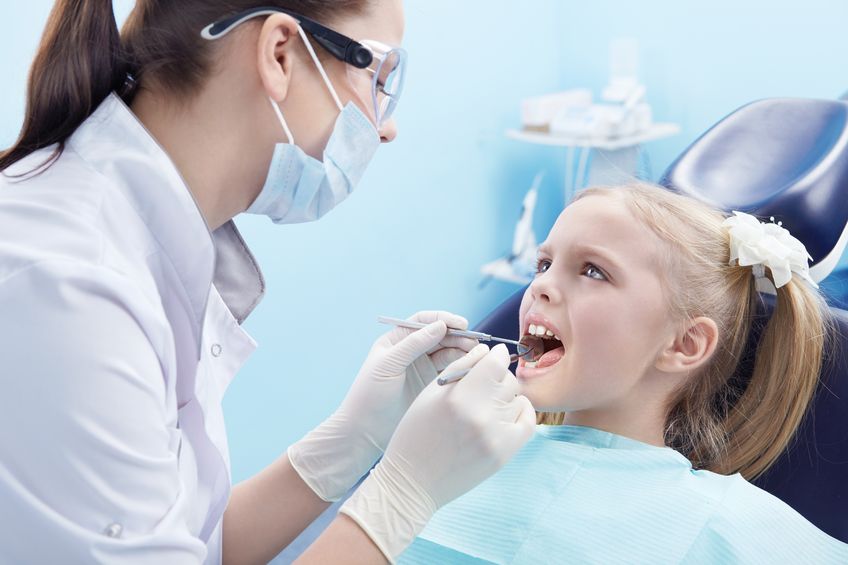 Стоматолог
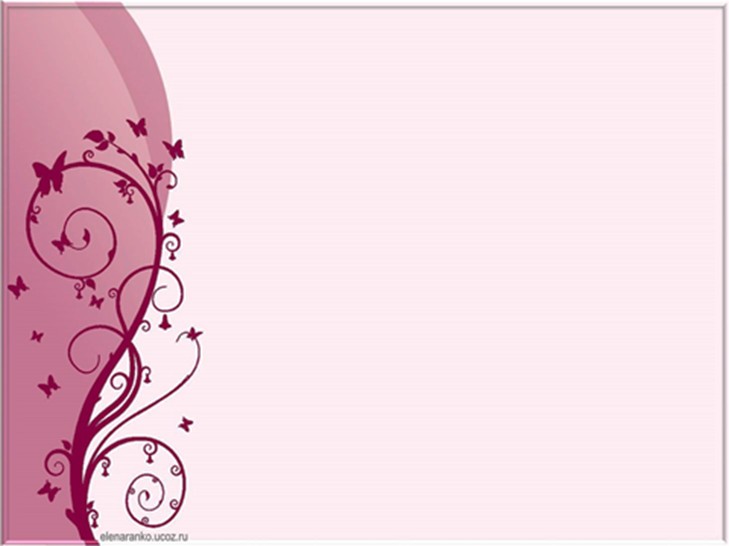 Стоматолог дарит людям улыбку и красивые зубы, здоровье и даже хороший аппетит. 
Профессия врачевателя зубов существует с давних времен. Еще в IV веке до нашей эры были созданы специальные щипцы для удаления зубов.
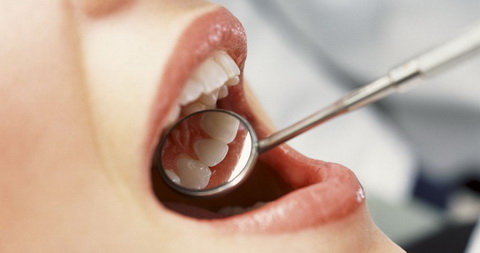 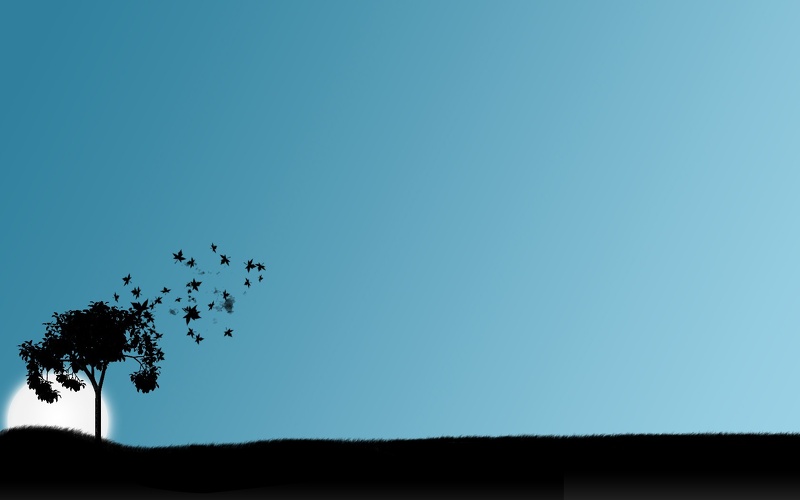 Попала соринка на лету в глаз красавцу-журавлю.

Ребята, к какому врачу скорее обратиться птице ?
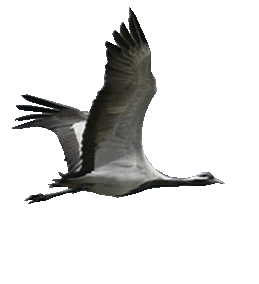 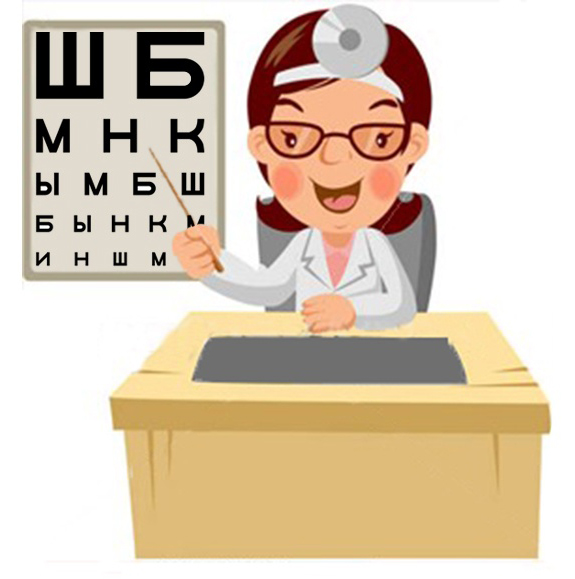 К ОКУЛИСТУ
Окулист –это врач, занимающийся лечением заболевания глаз и вспомогательных органов - век и слезных желез.
Окулисты  проводят операции под микроскопом, если надо, вживляют искусственный хрусталик.
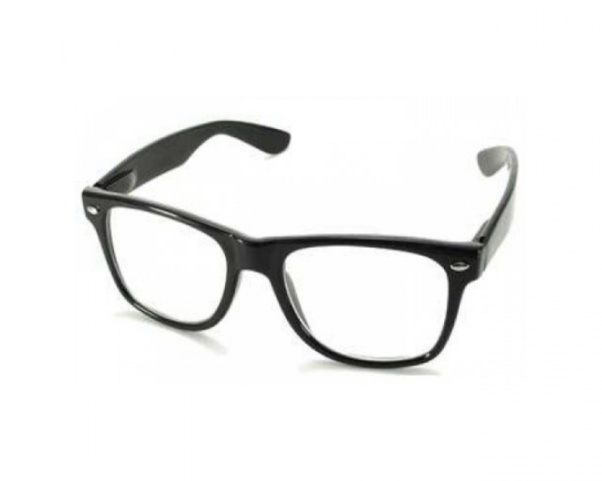 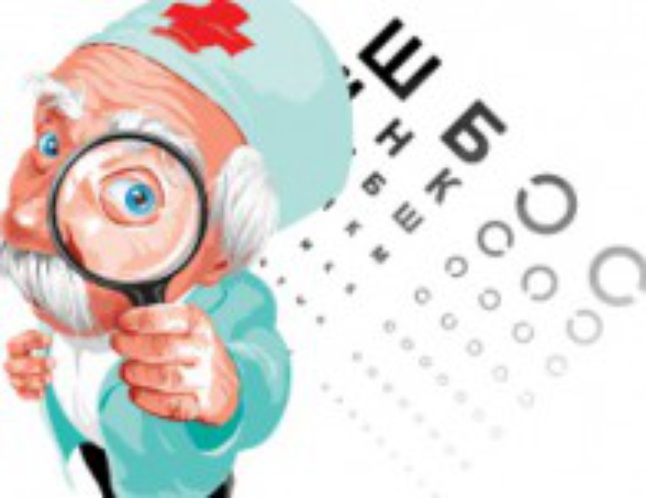 Этот врач вам нос промоет, Может вату натолкать.Если надо - рот откроет, с Станет горло проверять.В уши сделает тампоны, 
Всем известно с давних пор:Это важная персона, этот врач зовется
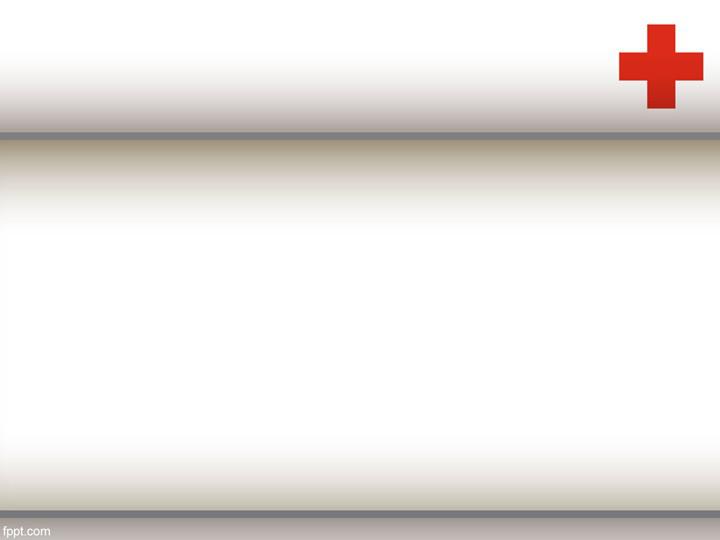 ЛОР
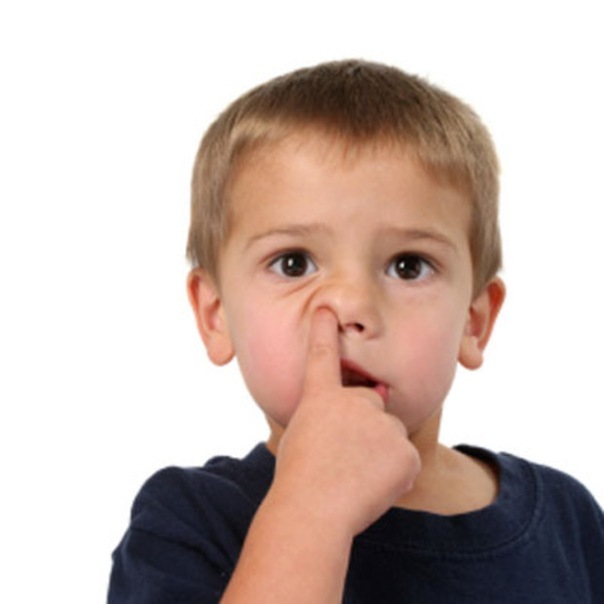 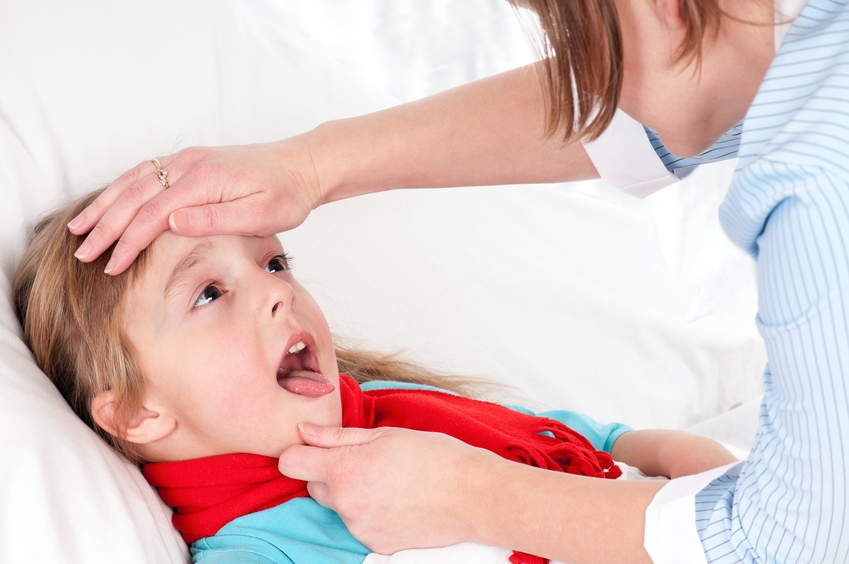 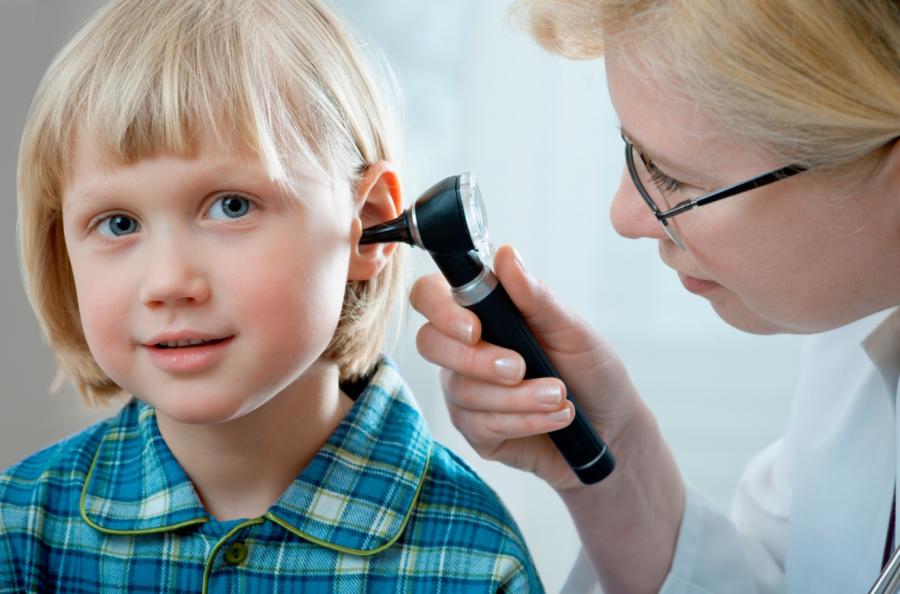 ЛОР
Врач, который занимается лечением болезней уха,         горла, носа
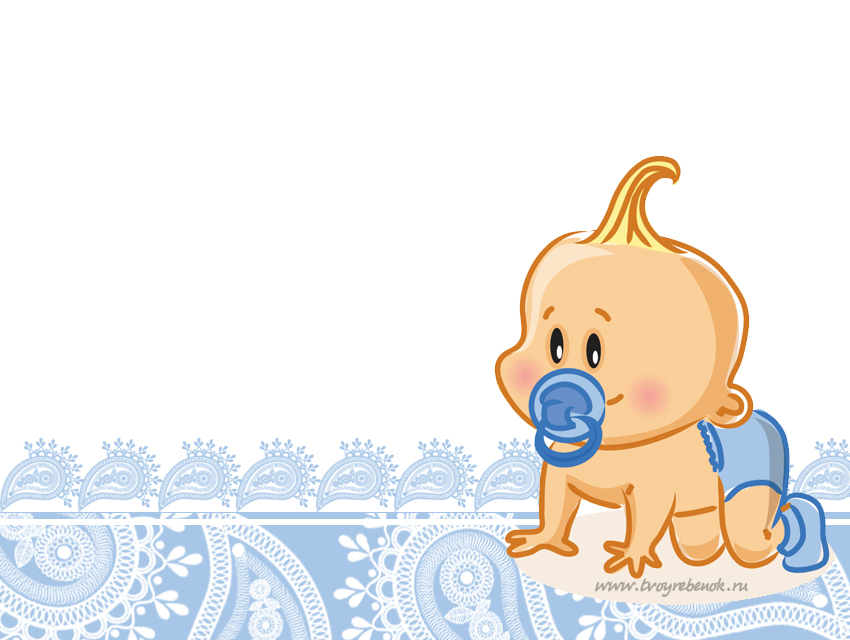 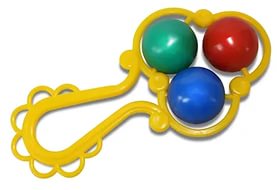 Родилась сестренка Даша,
Радость наша, горе наше!
Хлеб не ест, плюется кашей.

К кому идти с сестренкой Дашей?
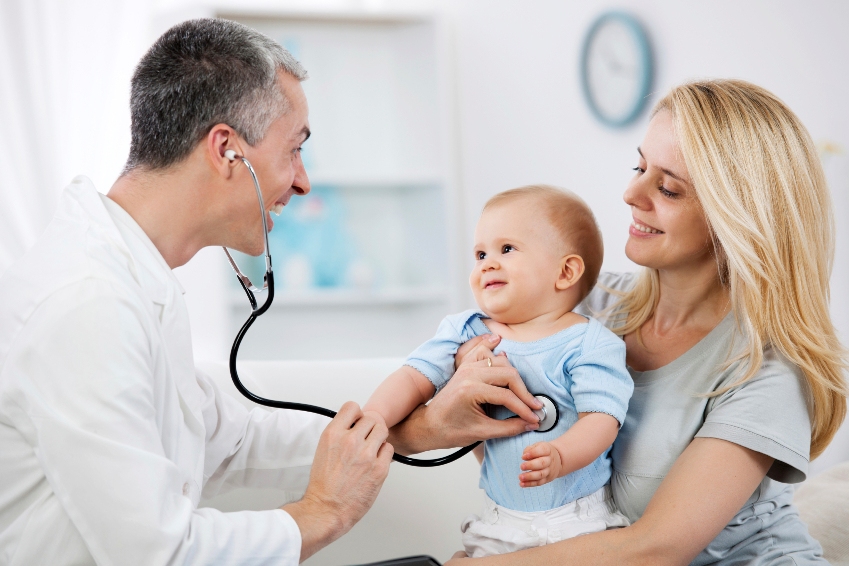 К педиатру
Педиатр – это  врач  который    следит за здоровьем детей с самого раннего детства. К нему  нужно обращаться при возникновении первых симптомов любых заболеваний у ребенка.
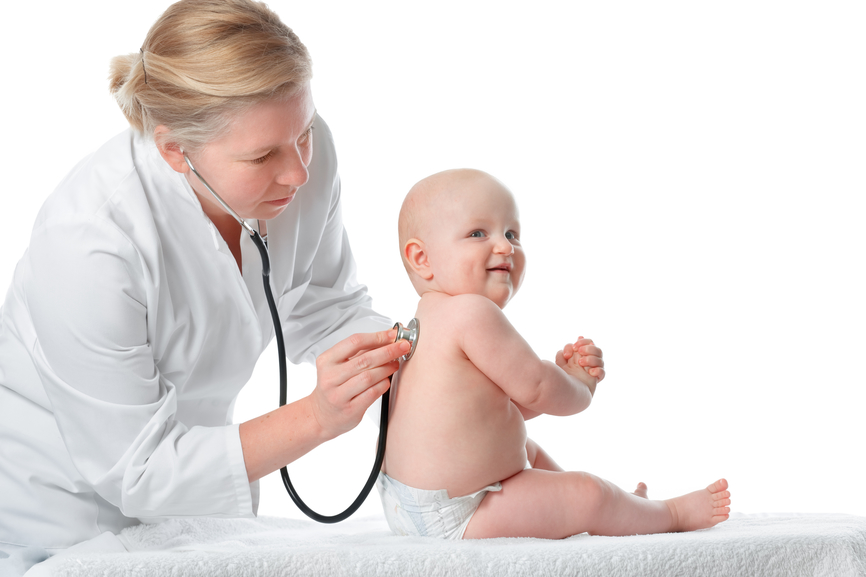 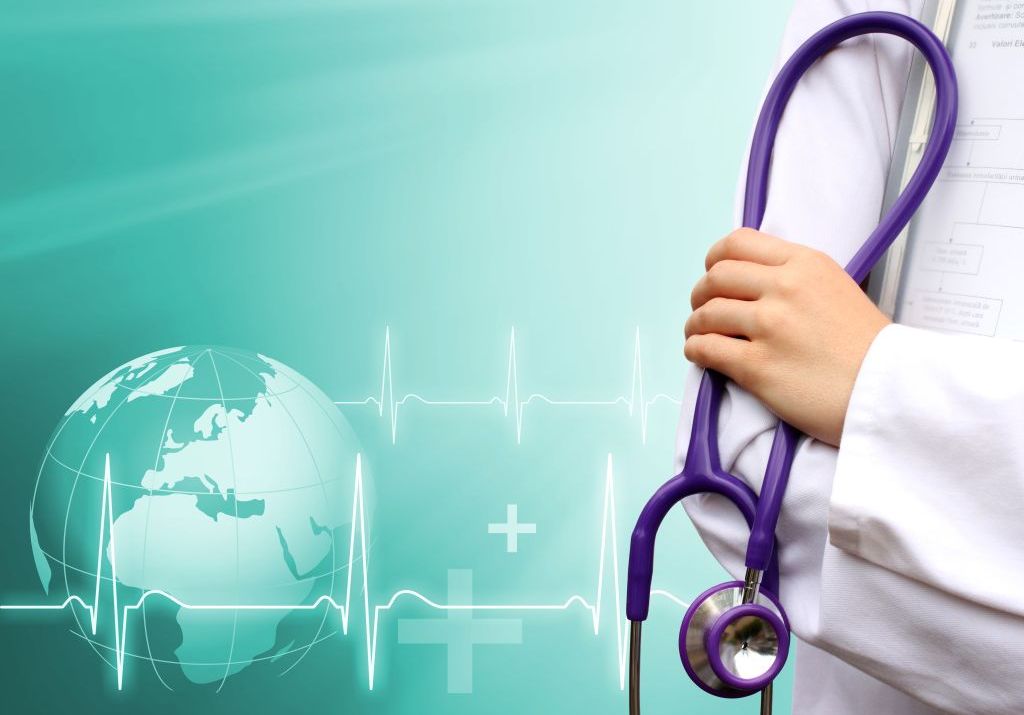 Бабуся захворала, поднялось давление,
Не редкое явление. 
Кто назначит ей лечение?
Терапевт
Терапевт- врач, который занимается лечением и профилактикой  болезней внутренних органов
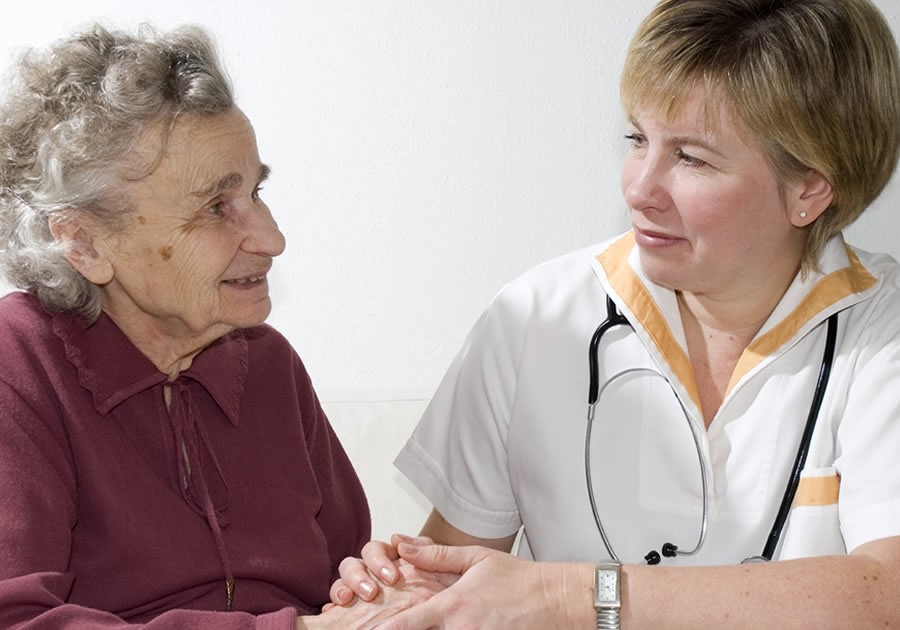 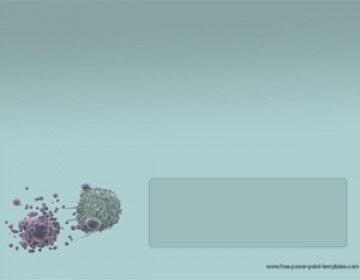 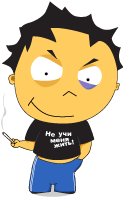 Жил лентяй-разгильдяй
По имени Лентяй.
Папиросы он курил,
«По-турецки» говорил.
Он вино и пиво пил.
Но в один прекрасный день
Наш Лентяй как взвыл:
«Брошу, брошу я курить,
Не хочу я больше пить,
Высоким вырасти хочу,
К какому обратиться мне врачу?»
К НАРКОЛОГУ
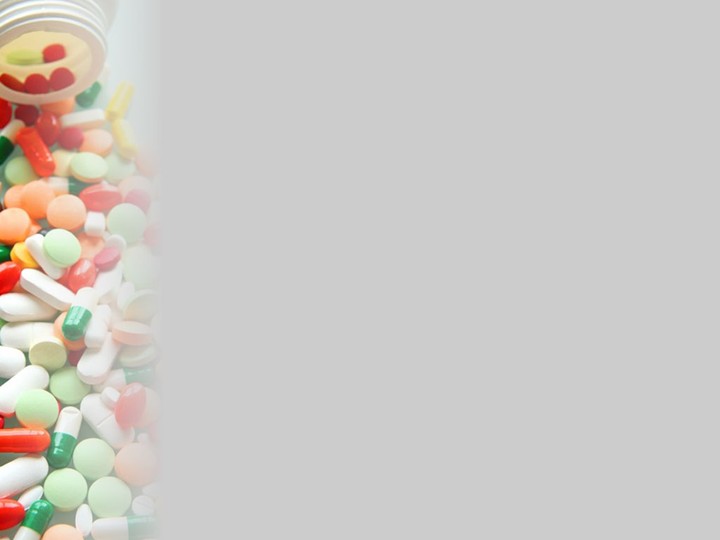 Нарколог –занимается  вопросами лечения,
профилактики  алкогольной, наркотической и табачной зависимости
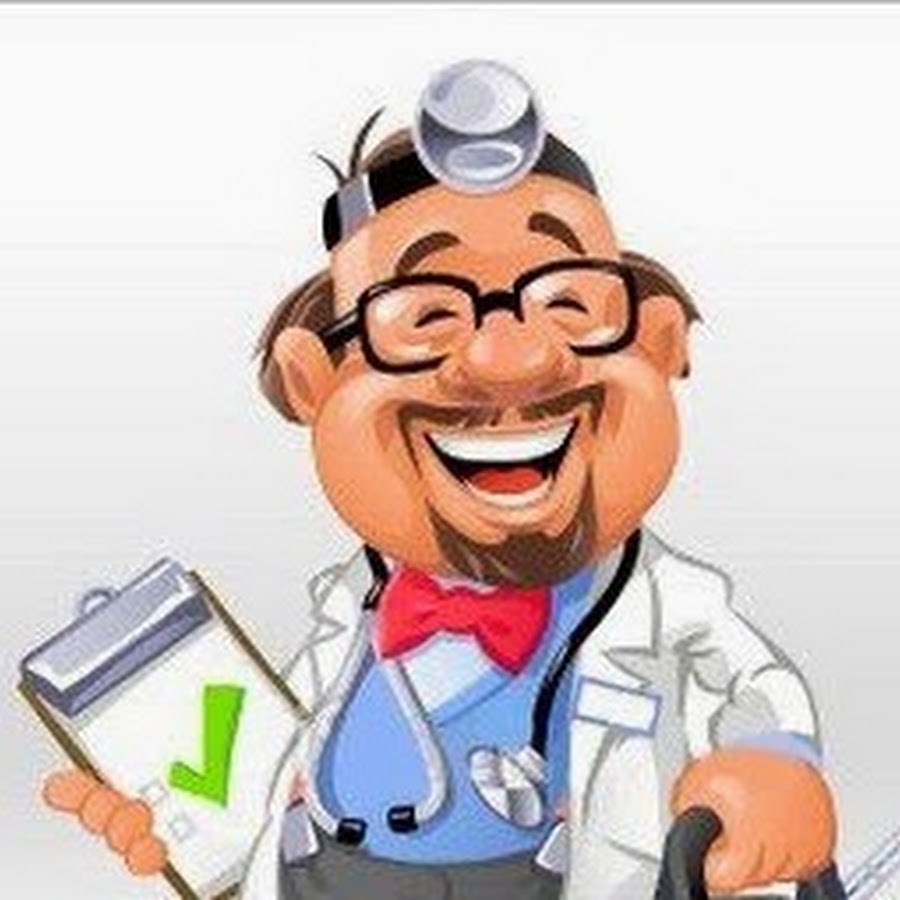 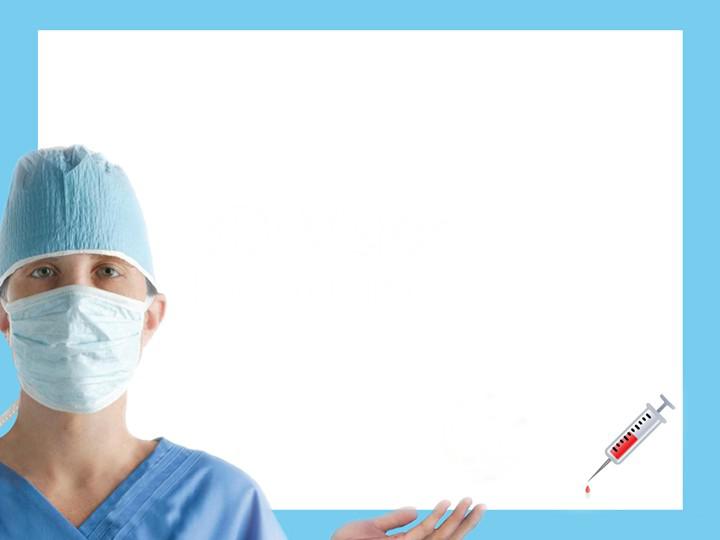 Слава, слава докторам, Санитаркам, фельдшерам, Всем медсестрам, окулистам,
Акушерам, протезистам, Стоматологам и лорам, Славу мы поем всем хором.
            Даже если кто здоров,             Жизнь ведь начал с докторов!
            Слава, слава докторам!             Низко кланяемся вам.
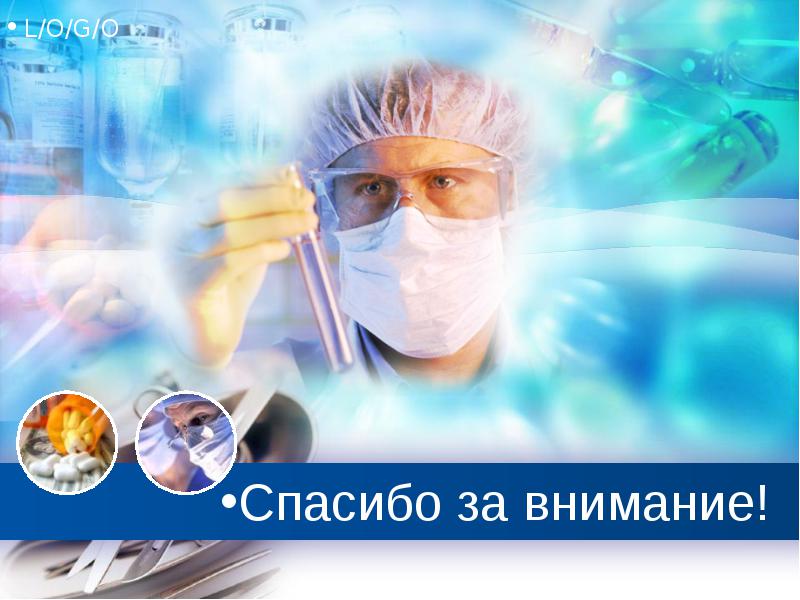